Figure 2.  Brain renderings displaying the results in the group analyses of the three contrasts comparing French stimuli ...
Cereb Cortex, Volume 13, Issue 2, February 2003, Pages 155–161, https://doi.org/10.1093/cercor/13.2.155
The content of this slide may be subject to copyright: please see the slide notes for details.
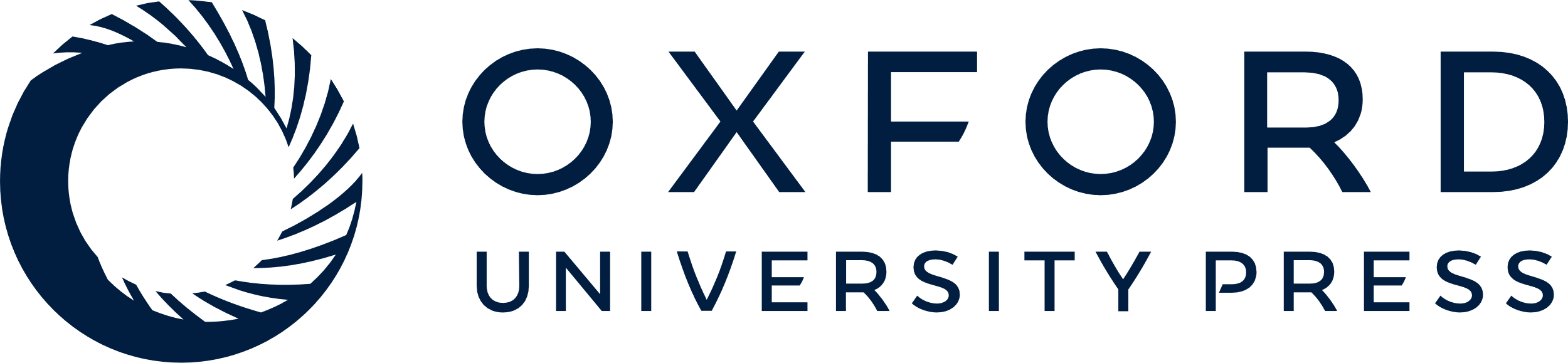 [Speaker Notes: Figure 2.  Brain renderings displaying the results in the group analyses of the three contrasts comparing French stimuli versus Polish stimuli (A), Japanese stimuli (B) and Korean stimuli (C).


Unless provided in the caption above, the following copyright applies to the content of this slide: © Oxford University Press]